Reporting on FIM
Andy van den Biggelaar
SecIdm Specialist
Wortell
Agenda
Reporting: why, what, who, where, when, etc

FIM2010 R2 Reporting Module

Splunk & OCG’s Splunk for FIM app

SQL Server Reporting Services

My Reporting Roadmap
Reporting:why, what, who, where, when?
Why do we generate the report
Auditing / Monitoring / Compliancy
What
User data / data changes / historical view
Who
Users / Managers / Accountant / Security Officer
Where 
IT Department / HR / Office / Via Internet
When
Real Time / Hourly / Daily / Weekly / Monthly / Yearly / On Command
FIM2010 R2 Reporting ModuleWhat can it do for me?
Comes with Out-of-the-Box reports
FIMUserHistory
FIMGroupHistory and FIMGroupMembershipChangeHistory:
FIMSetHistory:and FIMSetMembershipChangeHistory
FIMRequestHistory: Request objects
FIMMPRHistory: Changes to MPRs

Extensible Reporting Module
FIM2010 R2 Reporting ModuleWhat can it do for me?
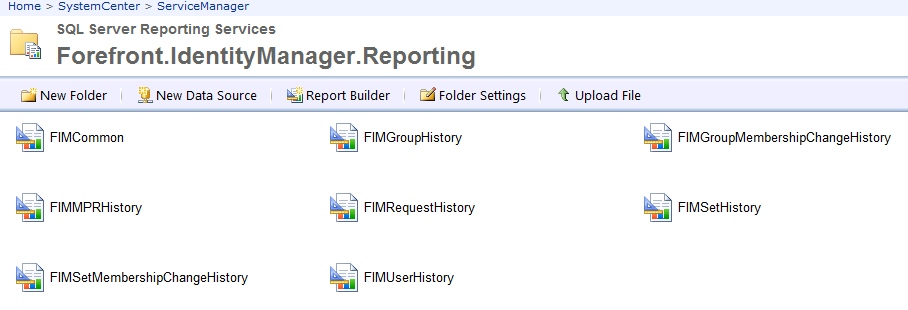 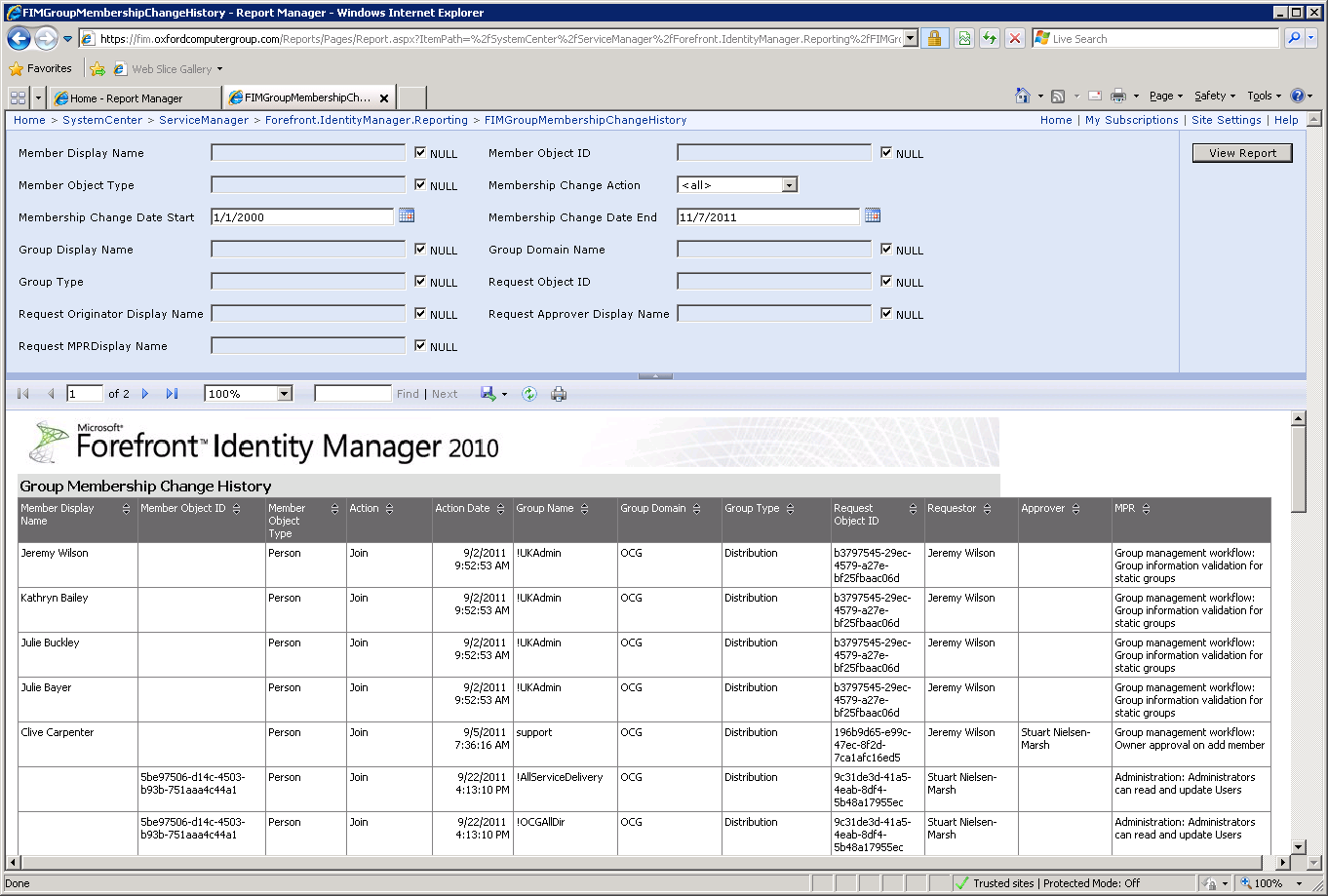 FIM2010 R2 Reporting ModuleWhat do I need?
SQL Server Reporting Services
Provides Report platform
System Center Service Manager 2010
Provides Data Warehouse
New FIM Resource Types
Configuration of reporting process
SCSM
SSRS
Config
Config
Report
FIM DB
DW
Data
Data
FIM2010 R2 Reporting ModuleHow does it work?
Report Log:
Change
Change
Change
Change
Change
…
FIM
Incoming
Requests
1
Reporting Job
2
3
Service Manager
Staging and Config
Data Repository
Data Mart
Extract
Transform
Load
FIM2010 R2 Reporting Module
Demo Time
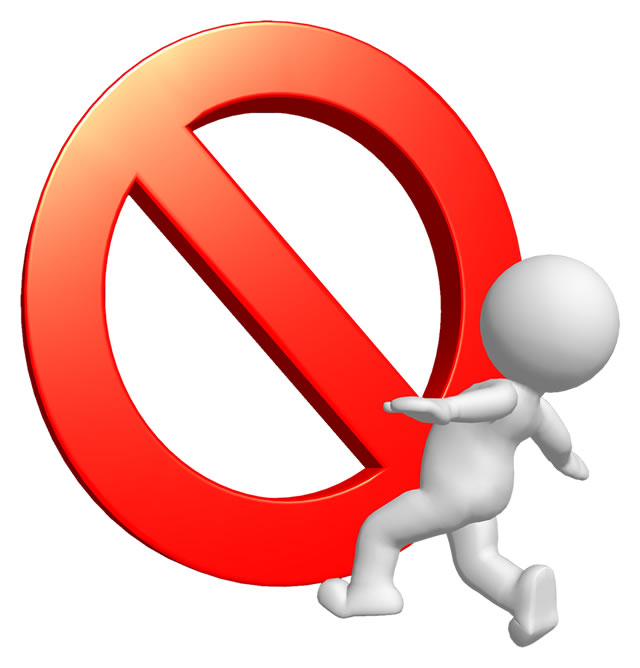 Splunk & OCG’s Splunk for FIM appWhat is Splunk?
Splunk Enterprise is the industry-leading platform for operational intelligence
Index any data
Search and Investigate
Interact with Search Results
Correlate Complex Events
Monitor and Alert
Report and Analyze
Splunk Apps
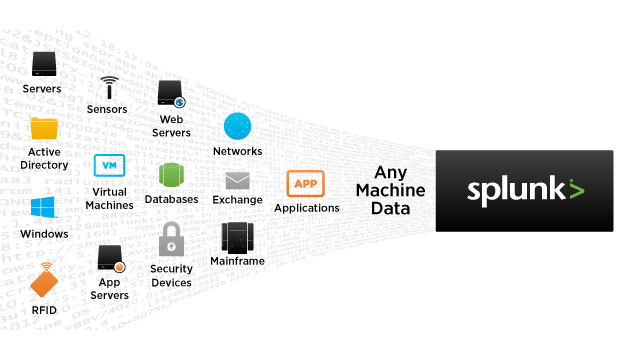 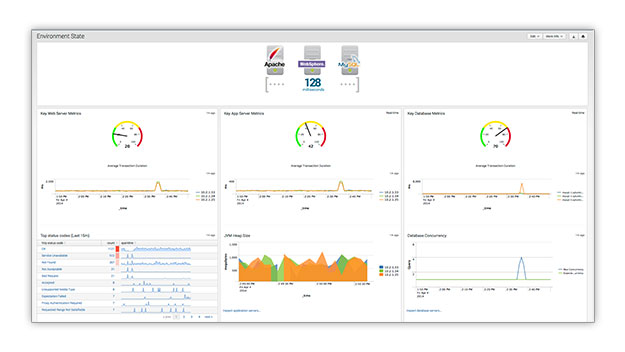 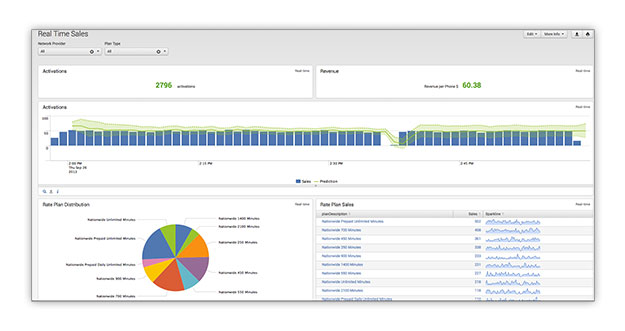 Splunk & OCG’s Splunk for FIM appSplunk and FIM?
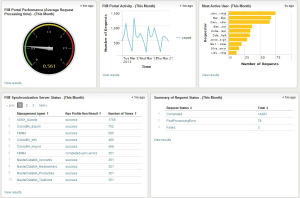 App contains: 
collecting scripts (PS)
Reports
Dashboard
Dashboard has three sections
Service Operations
Service Level
Analytics
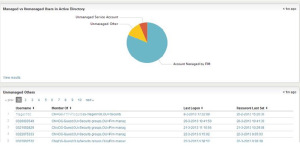 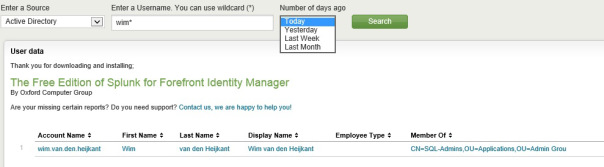 Splunk & OCG’s Splunk for FIM appWhat do I need?
A Server
Windows 2008R2 or newer
Linux distribution
Splunk Software
Free download at splunk.com
Free edition allows 500MB indexed data per day
Enterprise Edition Licenses are per quote
OCG’s Splunk for FIM app
Free download from splunkbase
Patience and Time
Don’t tell me,
SHOW me!
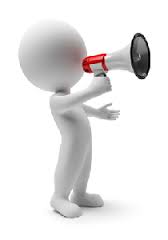 SQL Server Reporting ServicesAnother reporting solution!
SQL Server Reporting Services
Separate server?
Database placement?
SharePoint Integrated?
Data collection
T-SQL scripts
Auditing
Triggers
Report design
Report Builder
SQL Data Tools
SQL Server Reporting ServicesHow does it work?
Request Log:
Request
Request
Request
Request
Request
…
FIM
Incoming
Requests
T-SQL Job
Reports
Reporting Collection
Request Parameters
Data Repository
Extract
Transform
Load
SQL Server Reporting ServicesData Collecting
Thanks to Carol for these scripts!
Needed some work on Parameter information
Get Requests
Loads FIM Requests from FIMServices database into FIMReporting database
Pivot New
Transforms Requests into usable data
Extract Parameters
Extracts all Parameter information
Get Details
Puts all Parameter values into separate table
SQL Server Reporting ServicesData Reporting
DataSources
FIMService Database
FIMSynchronization Database
FIMReporting Database
Active Directory
Other
Reports
Ask the BI Expert
T-SQL Statements
Report design
Ask the SQL DBA
T-SQL Statements
Ask Jeeves
SQL Server Reporting ServicesDemo Time!
Question Time
More Information
@biggelaara

 Biggelaara.wordpress.com

 www.splunk.com

 technet.Microsoft.com

         http://technet.microsoft.com/en-us/library/jj133858%28v=ws.10%29.aspx
    http://msdn.microsoft.com/en-us/library/ms159106.aspx
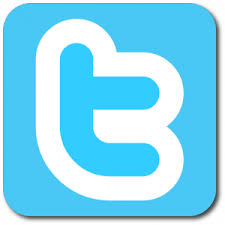 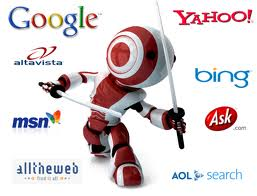 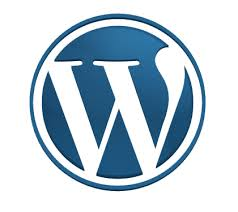 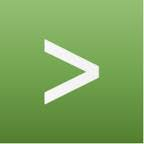 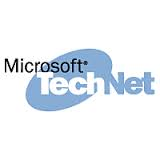 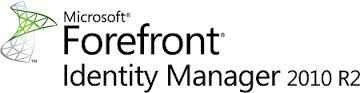 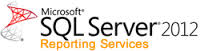